NNDSS Modernization Initiative (NMI): Overview of Respiratory Invasive Bacterial Diseases (RIBD) HL7 Case Notification Messages
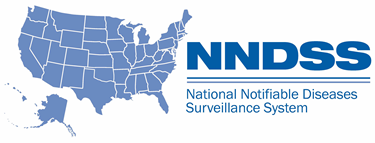 Division of Health Informatics and Surveillance
December 17, 2019
1
Agenda
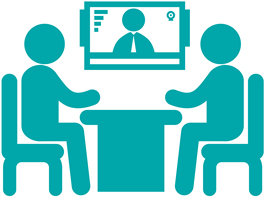 Welcome and Announcements
NMI Updates and Timeline
Implementing the Message Mapping Guides 
Overview of RIBD HL7 Case Notification Messages 
Sandy Roush, National Center for Immunization and Respiratory Diseases (NCRID), CDC
Megan Light, National Center for Emerging and Zoonotic Infectious Diseases (NCEZID), CDC
Questions and Answers
2
NMI Updates and Timeline
Sara Imholte Johnston, MPH				
NNDSS Program Manager

Michele Hoover, MS	
Lead, State Implementation and Technical Assistance
3
Highest MMG Implementation Status
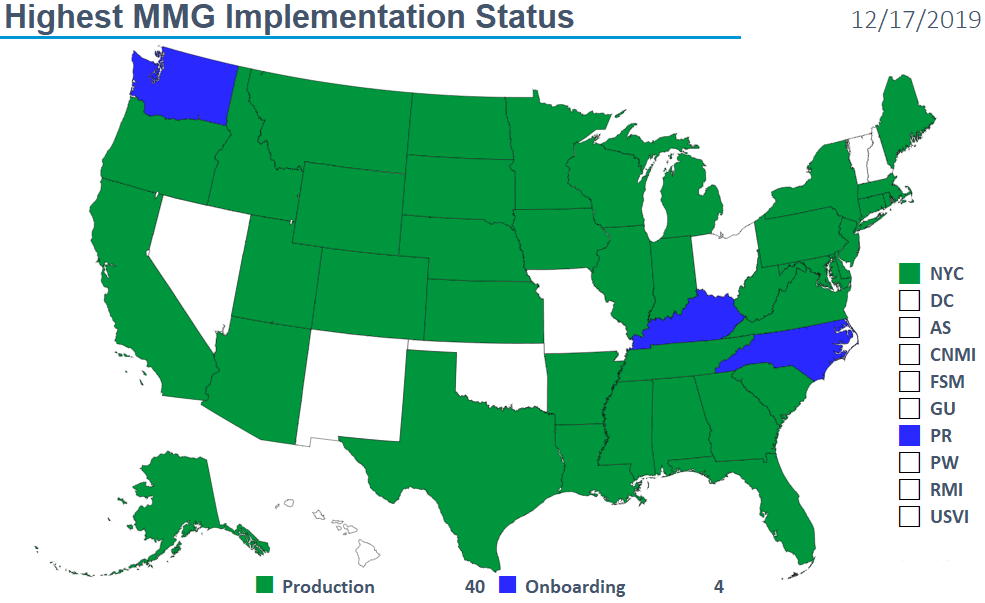 4
Total MMGs in Production
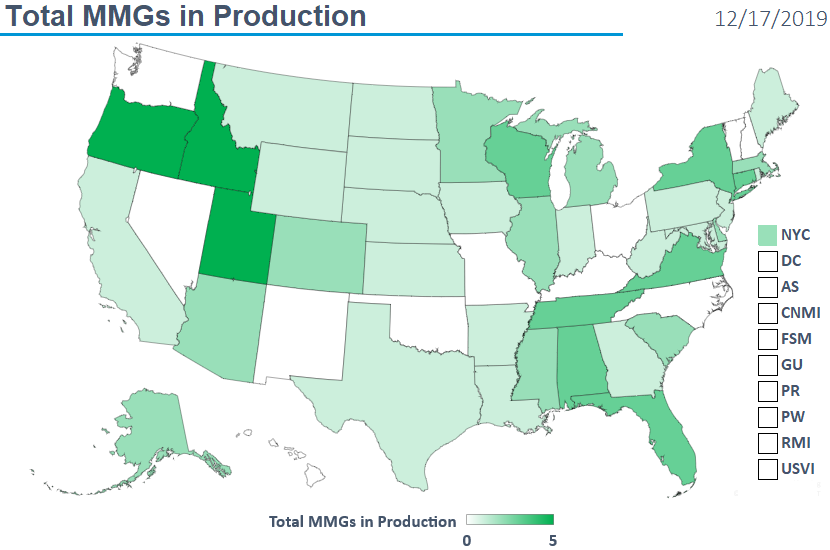 5
Finalized Guides
12/17/2019
6
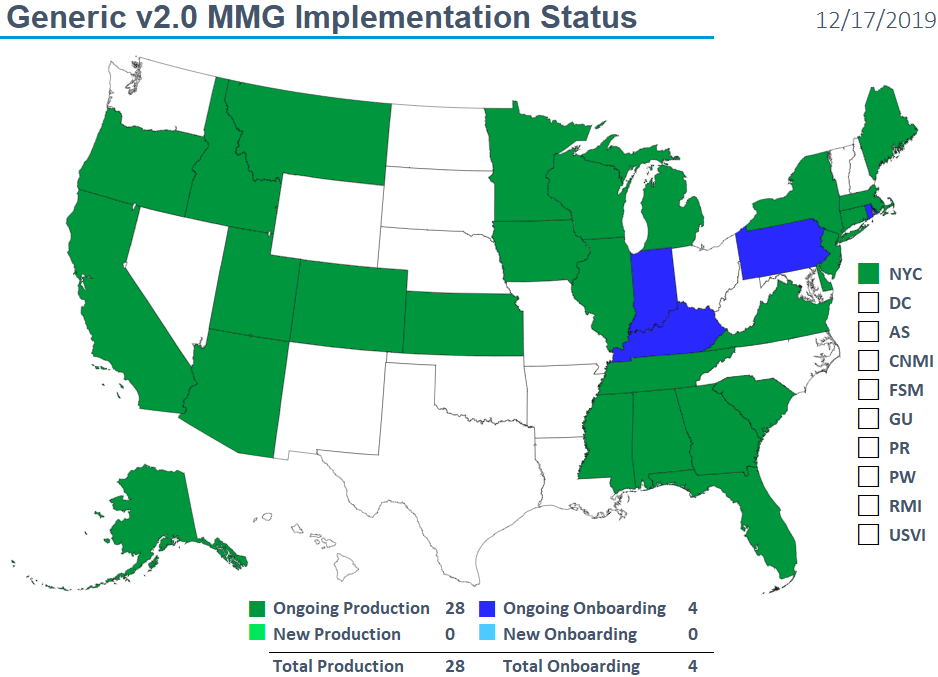 NMI Implementation Status                        Oct 15, 2019
7
Arboviral v1.3 MMG Implementation Status
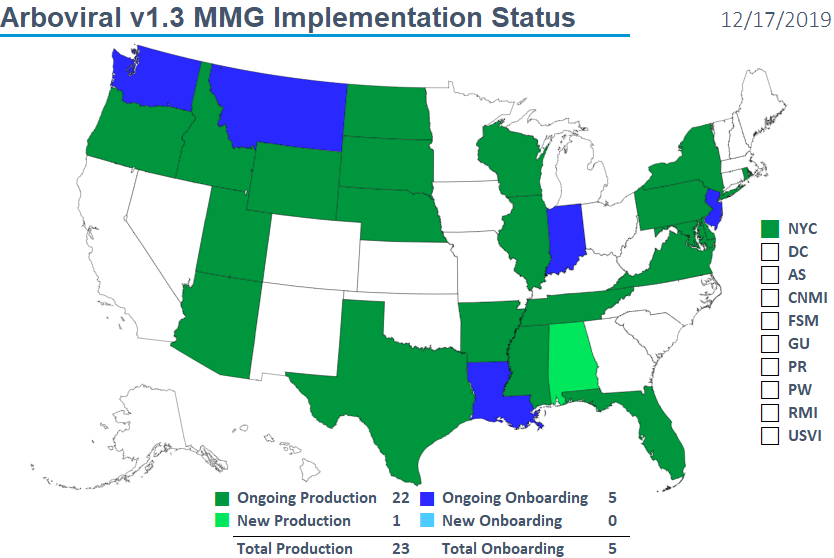 8
Hepatitis v1.0 MMG Implementation Status
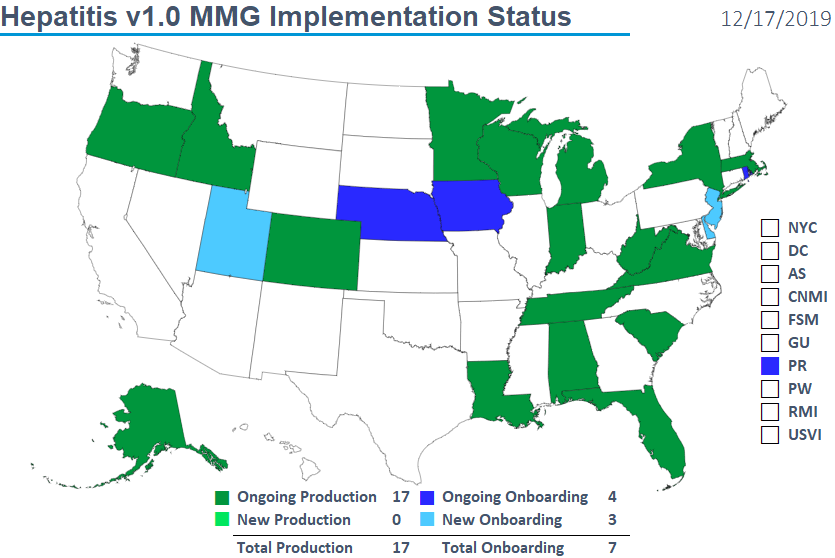 9
NNDSS HL7 Message Mapping Guide Estimated Timeline
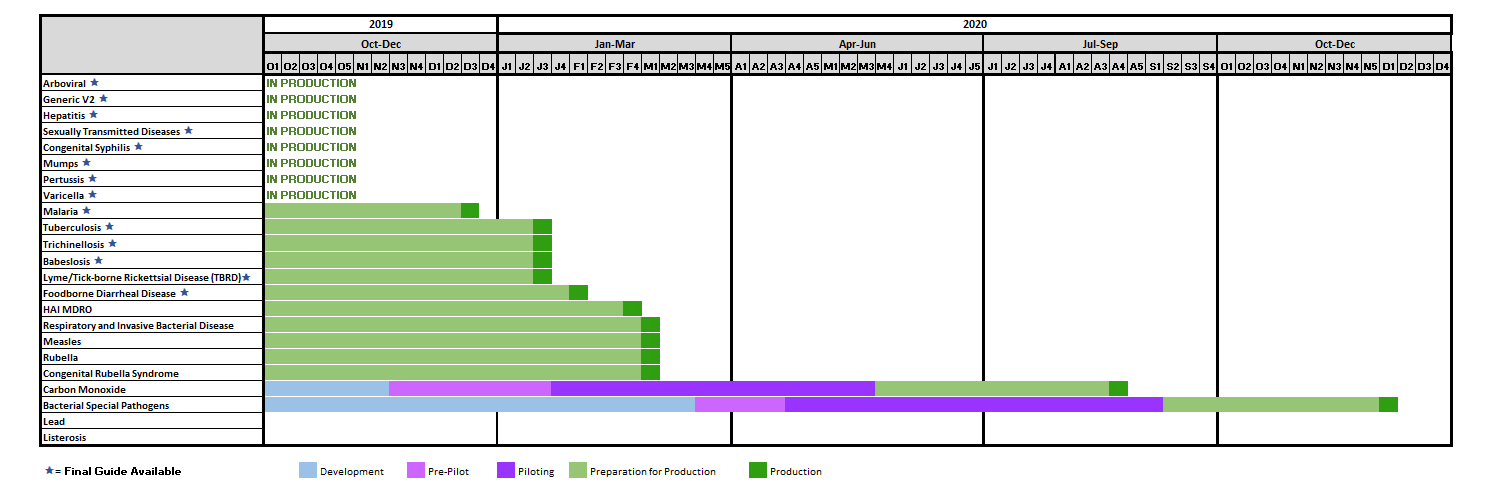 10
Implementing the Message Mapping Guides
Michele Hoover, MS	
Lead, State Implementation and Technical Assistance
Starting from the Beginning...
Engage stakeholders
Engage both informaticians and epidemiologists. 
“Engage early and often.”
Strongly recommend using Implementation Spreadsheet for documentation of gap analysis and data crosswalk.
This spreadsheet or a similar resource is one requirement of onboarding.
12
Gap Analysis
Includes comparing:
data collected in state surveillance system,
data submitted to CDC previously, including how it was sent,
data requested in the MMG.
Helps identify  
if updates to the surveillance system are needed,
if data needs to be translated to populate the HL7 message correctly,
if additional data needs to be collected for cases.

See resources on the Technical Assistance and Training Resource Center webpage Implementing All Other Conditions: Pre-Onboarding.
13
Implementation
Maintain or improve on data submitted through previous methods.
Ensure all data elements previously submitted to the CDC Programs through any legacy methods can be collected in the state surveillance system and sent in the HL7 message.
Request Technical Assistance for additional help by emailing edx@cdc.gov.
14
Respiratory Invasive Bacterial Diseases (RIBD) HL7 Case Notification Messages
H. influenzae, N. meningitidis, Invasive S. pneumoniae, Legionellosis, Psittacosis, 
Group A Streptococcus, Group B Streptococcus, Neonatal Sepsis
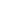 Respiratory Invasive Bacterial Diseases Message Mapping Guide (RIBD MMG) Overview
Guide for all jurisdictions sending data elements via HL7 for five nationally notifiable conditions (NNDSS)
Includes H. influenzae, N. meningitidis, Invasive S. pneumoniae, Legionellosis, Psittacosis
Contains NNDSS data elements
Contains additional subset of data elements sent by EIP sites only to ABCs
Guide for Active Bacterial Core Surveillance (ABCs) jurisdictions for both NNDSS and non-NNDSS conditions
Includes GAS, GBS, neonatal expanded infections, and neonatal sepsis
Designed to be used in conjunction with Generic v2 MMG
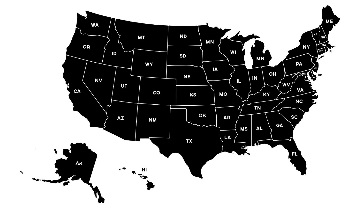 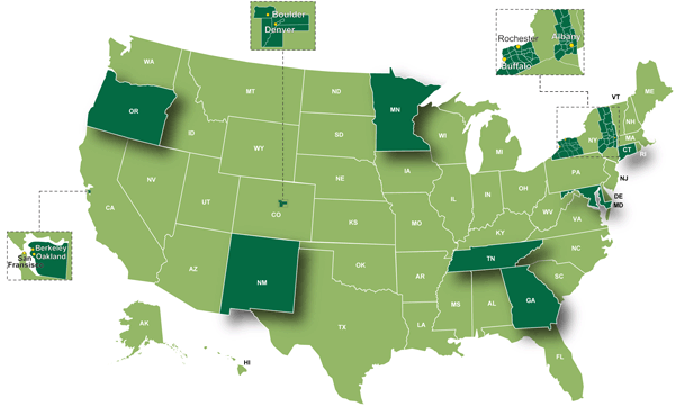 16
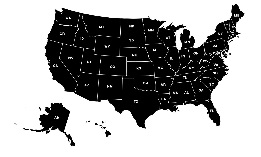 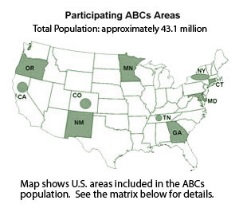 RIBD MMG includes…
17
RIBD MMG Structure
Generic V2 MMG
Non-ABCs States
RIBD message
H flu
Legionellosis
RIBD MMG
IPD
Psittacosis
N mening
ABCs States
ABCs H flu
ABCs GBS
RIBD message
RIBD MMG
Legionellosis
ABCs IPD
Generic V2 MMG
ABCs  N mening
Psittacosis
ABCs GAS
18
Overview and Guidance:  RIBD NNDSS
NCIRD Surveillance Data Email Box:   NCIRDsurvData@cdc.gov
Surveillance Office
Sandy Roush
H. influenzae, N. meningitidis
   Amy Blain
Invasive Pneumococcal Disease 
Ryan Gierke
Legionellosis
Al Barskey
Psittacosis
Miwako Kobayashi
Context of NNDSS Data Collected for H. influenzae, N. meningitidis, Invasive S. pneumoniae, Legionellosis, Psittacosis
NCIRD currently receives all NNDSS data in NETSS format
Core and extended data were developed in mid 1990’s
Important changes in epidemiology and laboratory testing since 1990’s:
New vaccines and target populations (e.g., invasive pneumococcal disease)
New lab testing (e.g., PCR)
Changing epidemiology (e.g., herd immunity)
Surveillance requirements have changed to support science and program
Investigations, interventions, policies to understand and address changes
Data collection interface(s) to collect relevant required data to support national prevention programs (e.g., legionellosis)
20
Harmonization Results for Disease Specific MMGs by Condition*
* Data do not include Gen V2 variables.
** ”Total” column also contains variables which do not fit within the four categories on this slide (e.g., system variables)
21
RIBD MMG Components
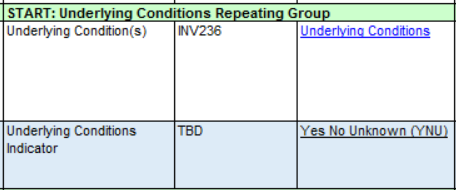 Repeating groups are generally used for:
Underlying conditions
Antibiotics
Vaccine History
Lab interpretive diagnostic
Repeats once for each test result
Relatively standardized across the guide, with pathogen-specific exceptions (e.g. Serotype, Serogroup)
Industry and occupation
Antimicrobial susceptibility testing
…repeat blocks as needed
22
NCIRD Data Element Priorities - H. influenzae, N. meningitidis, Invasive S. pneumoniae, Legionellosis, Psittacosis
“NCIRD Data Element Priorities_RIBD v20191114” provides NCIRD priorities including “highest” (1), “high” (2), and “lower”(3)
Program considers priorities when assessing implementation spreadsheets 
For “highest” and “high” priority data element marked “not collected,” jurisdiction provides plan for future collection/transmission of the data element in HL7 case notifications
e.g., “jurisdiction will update systems/transmission by month/year,” “jurisdiction will work with NCIRD to request/identify resources to support the activities that would be required to provide this information”
23
NCIRD Data Element Priority Examples - H. influenzae, N. meningitidis, Invasive S. pneumoniae, Legionellosis, Psittacosis
Hospitalized (Generic V2.0) 
“Optional” CDC priority in GenV2, however, the priority for NCIRD is “Highest.”
Important for monitoring severity and outcome.
Vaccination History Repeating Group
“Highest” and “high” priority data elements for all NCIRD VPDs.
Linkage to IIS encouraged for several high/optional priority elements (e.g., lot number). 
VPD RC Linkage 
3 data elements: reference laboratory, patient identifier, and specimen identifier.
Can be used to link VPD RC test results with NNDSS cases.
24
NCIRD Materials/Guidance – H. influenzae, N. meningitidis, Invasive S. pneumoniae, Legionellosis, Psittacosis
Data Element Priorities Spreadsheet
Available on the NNDSS Message Mapping Guides webpage when the final MMG is posted


NCIRD Surveillance Worksheets
Available on Surveillance Manual Appendices webpage and from NCIRD program
Annotations reference MMG data element identifiers
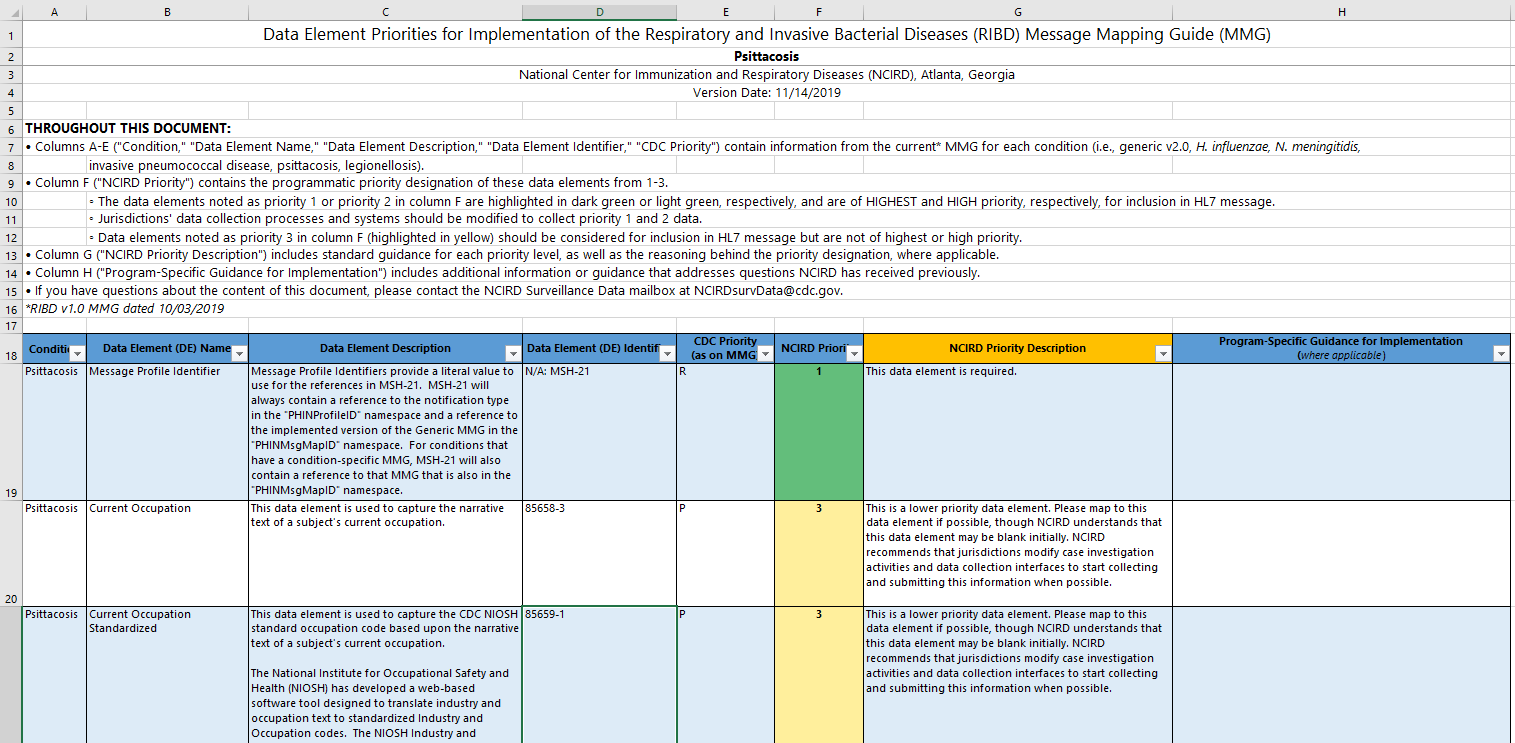 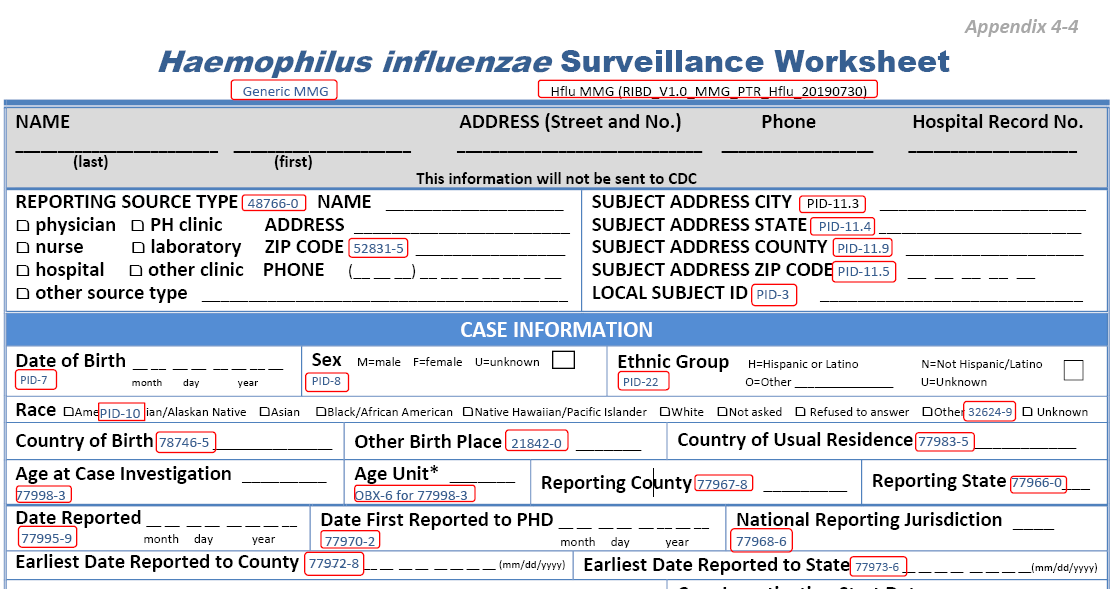 25
NCIRD Materials/Guidance – H. influenzae, N. meningitidis, Invasive S. pneumoniae, Legionellosis, Psittacosis (continued)
NCIRD Materials/Guidance
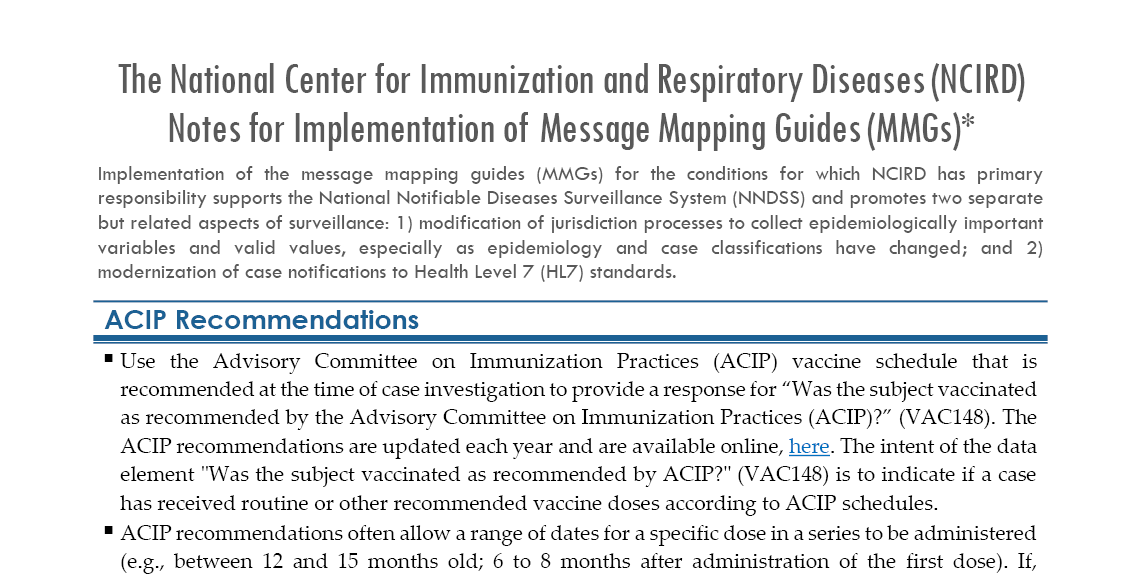 NCIRD RIBD Onboarding Welcome Packet
Checklist for onboarding NCIRD MMGs
Resources for VPD Surveillance Staff
“Notes for Implementation”
NCIRD Data Element Priority List


Other Resources
Manual for the Surveillance of Vaccine-Preventable Diseases, accessible via CDC webpage
NCIRD Surveillance webpage
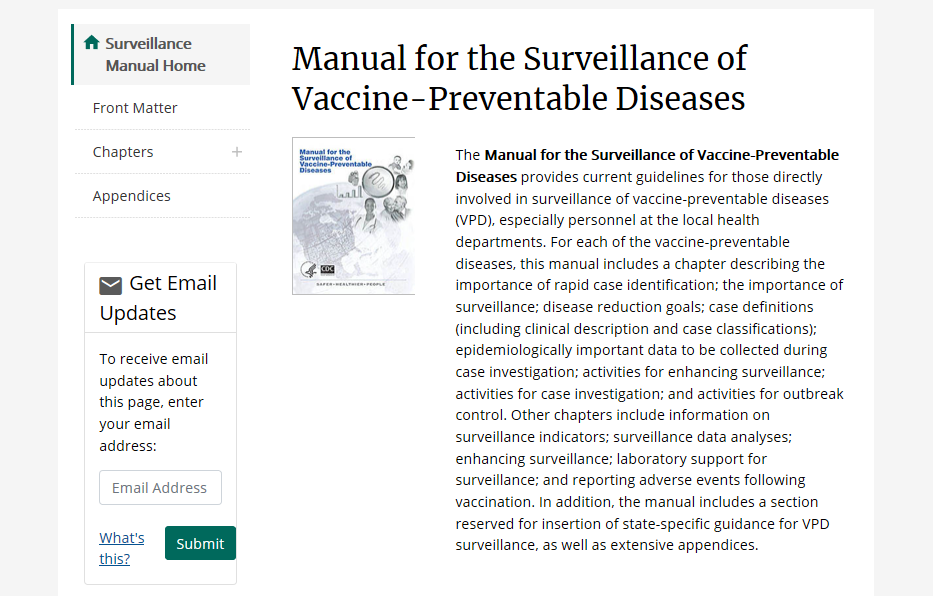 26
Overview and Guidance RIBD ABCs
ABCs Director
Melissa Arvay
EIP IT
Megan Light
ABCs Coordinators and Data Managers
 Olivia Almendares
  Amy Blain
Yunmi Chung
Ryan Gierke
Jennifer Onukwube Okaro
Active Bacterial Core Surveillance (ABCs)
Component of Emerging Infections Program (EIP)
Network of state health departments and their partners 
Used for surveillance, prevention, and control of emerging infectious diseases
ABCs sites should use the following tabs in the RIBD MMG:
ABCs GAS
ABCs GBS
ABCs Hflu
ABCs N mening
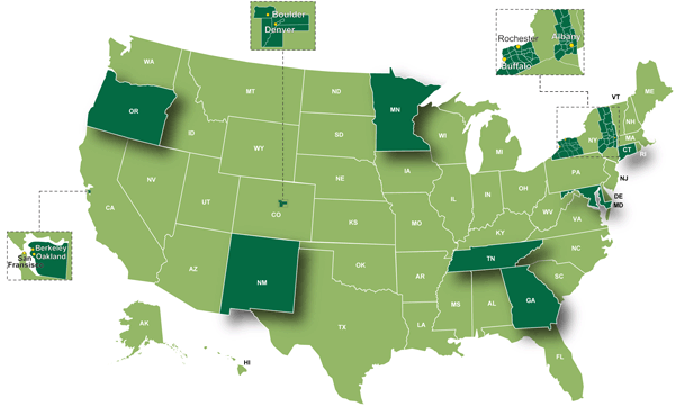 ABCs IPD
Psittacosis
Legionellosis
28
Active Bacterial Core Surveillance (ABCs) (Continued)
Keys for implementation
Data elements are based on current ABCs variables and value sets
Continue to abide by current ABCs protocols and guidance documents
Lab repeating block mimics CRF and is used in case classification algorithm at CDC
Reusing value sets
Value sets are designed flexibly to apply across conditions
ABCs valid values are those included on ABCs report forms
Supporting documents
Annotated Forms: EIP ABCs Core Case Report Form, GAS Supplemental Form, IPD Form, Neonatal Sepsis Form, Neonatal Infection Expanded Tracking Form
Crosswalk MMG
NeXT and NNS guidance on Introduction tab
29
Thank you Slide
Thank you!
Questions and Discussion
Subscribe to monthly NMI Notes news updates at https://www.cdc.gov/nndss/trc/news/

Access the NNDSS Technical Resource Center at  
https://www.cdc.gov/nndss/trc/

Request NNDSS technical assistance or onboarding at
edx@cdc.gov 

Next NNDSS eSHARE is January 21, 2020 – details at
 https://www.cdc.gov/nndss/trc/onboarding/eshare.html